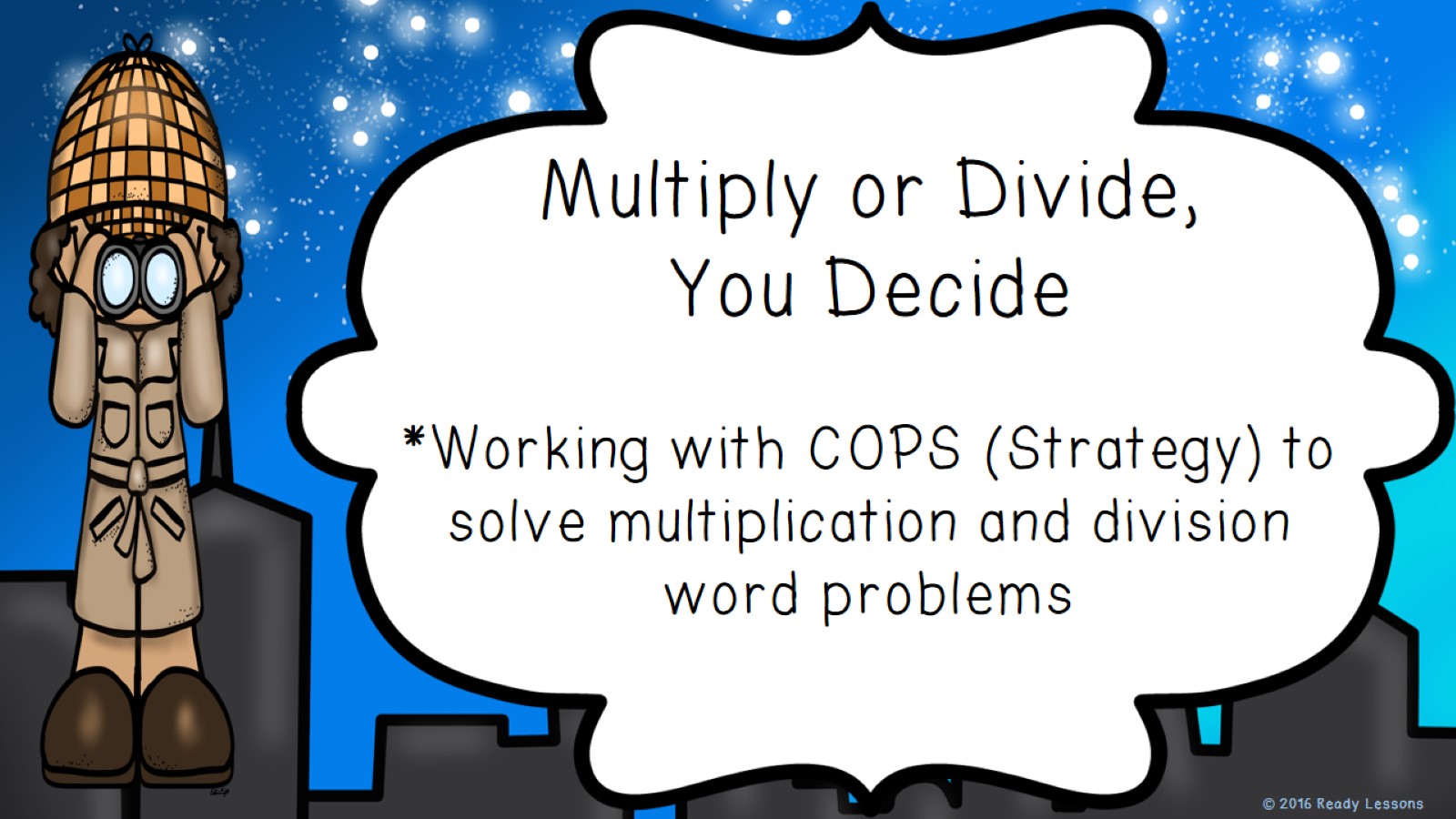 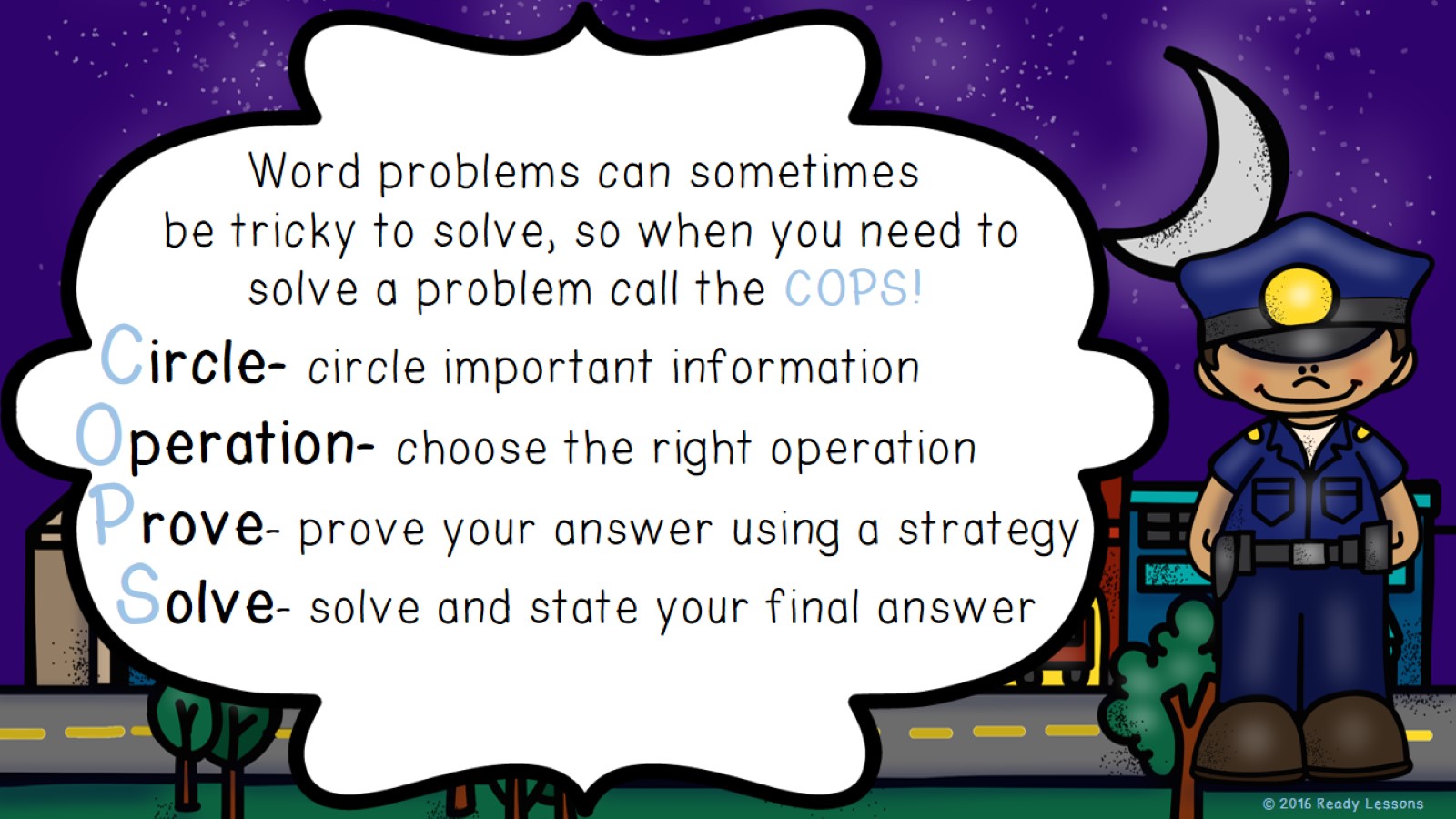 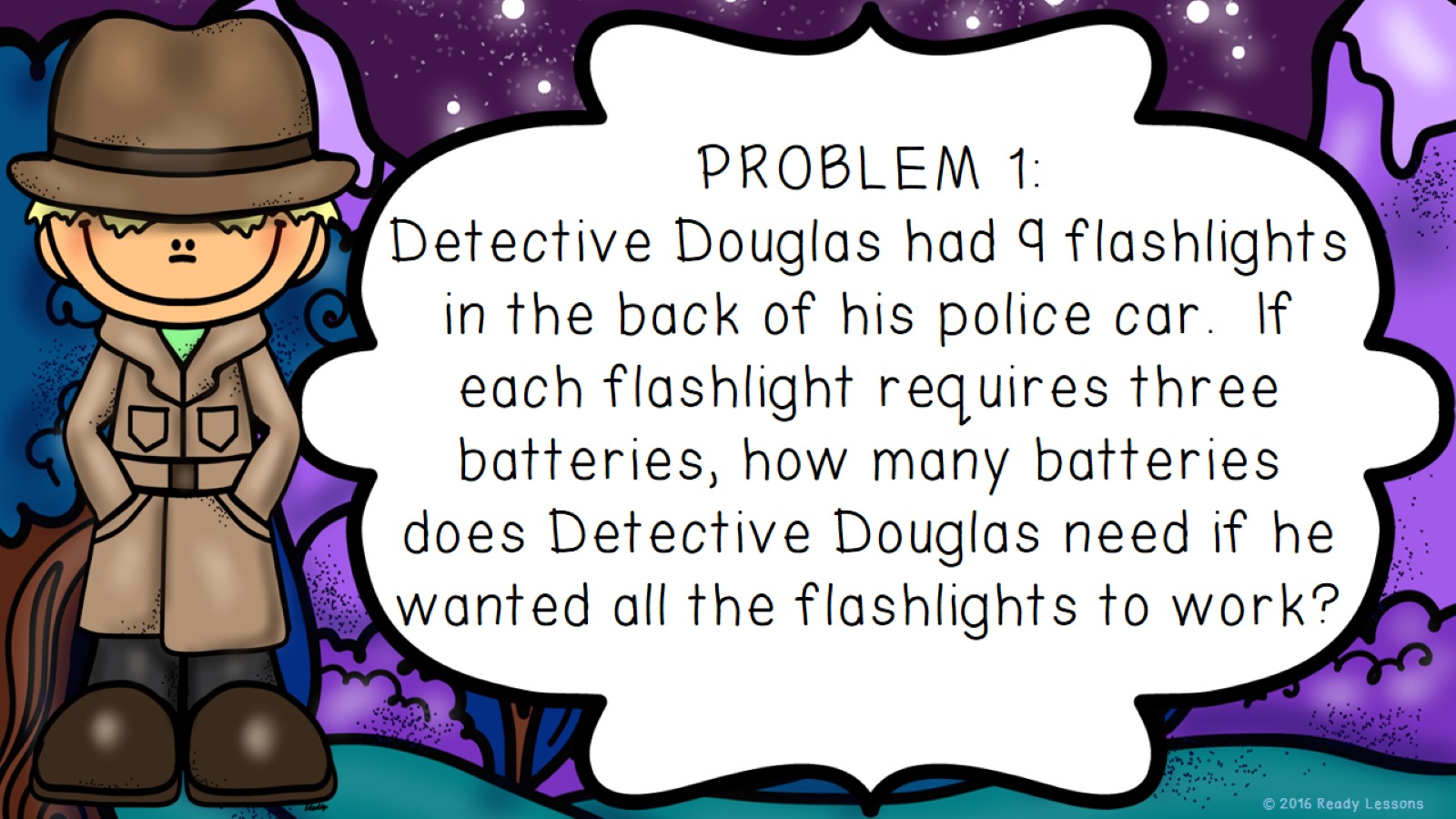 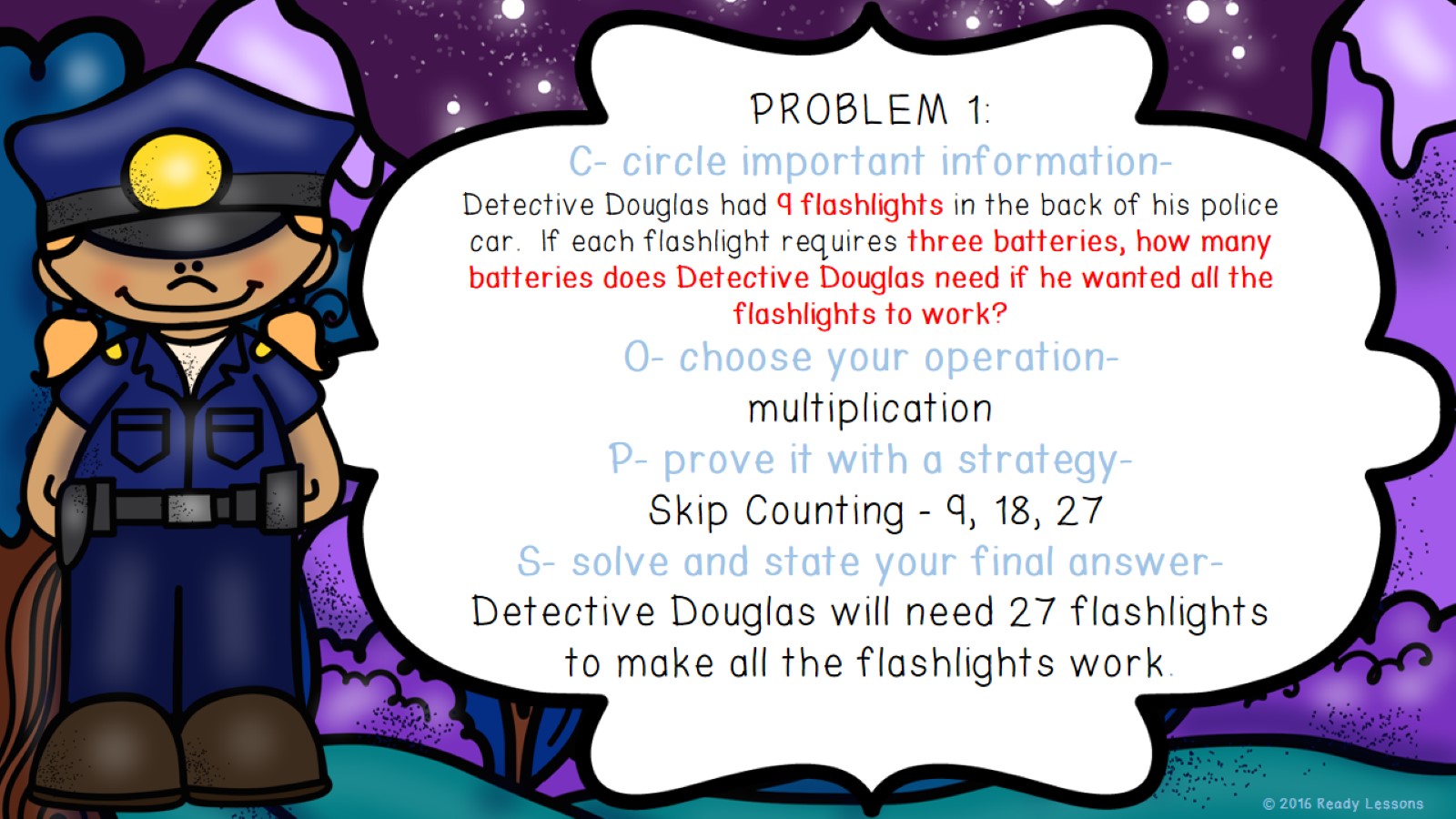 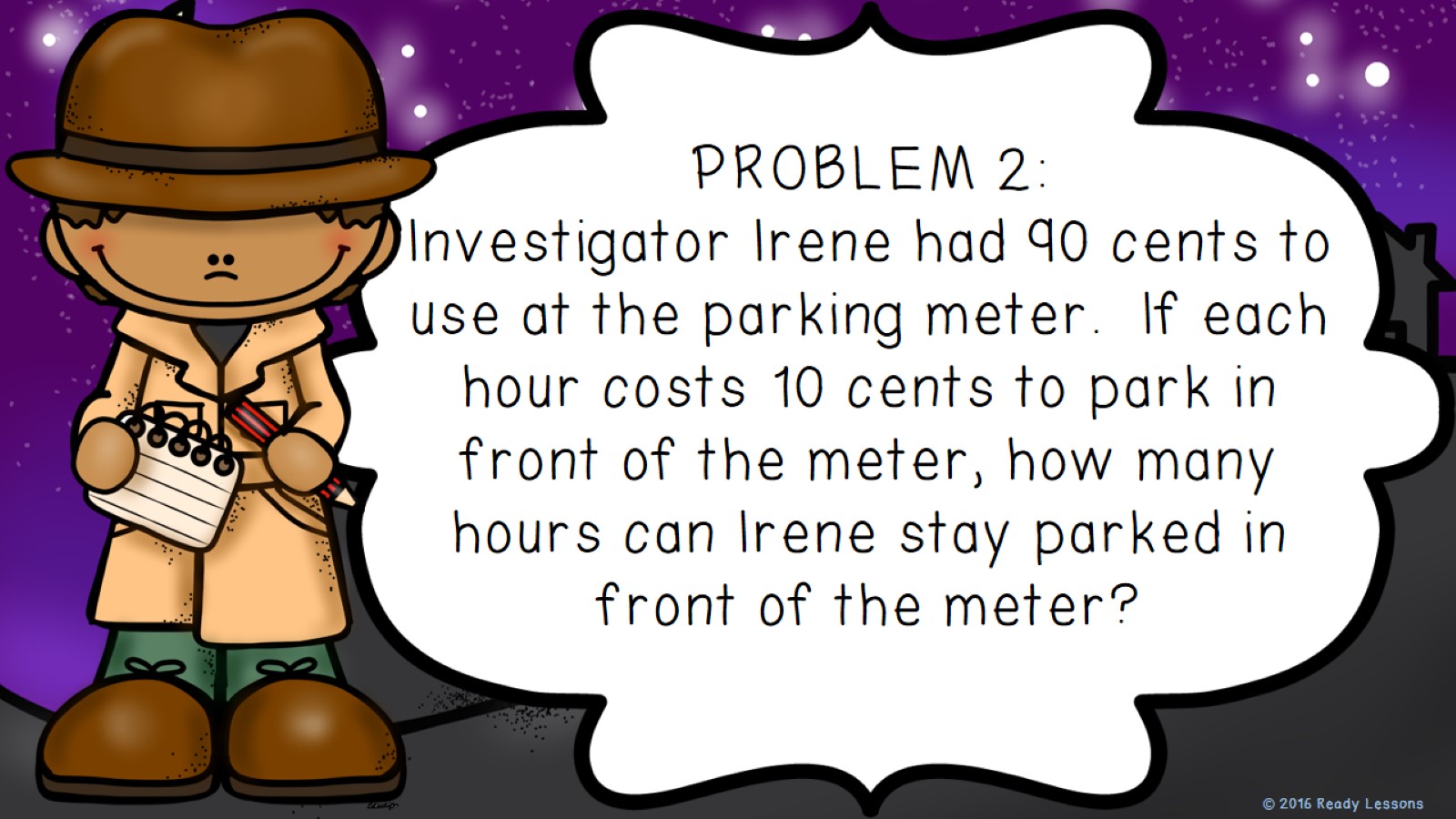 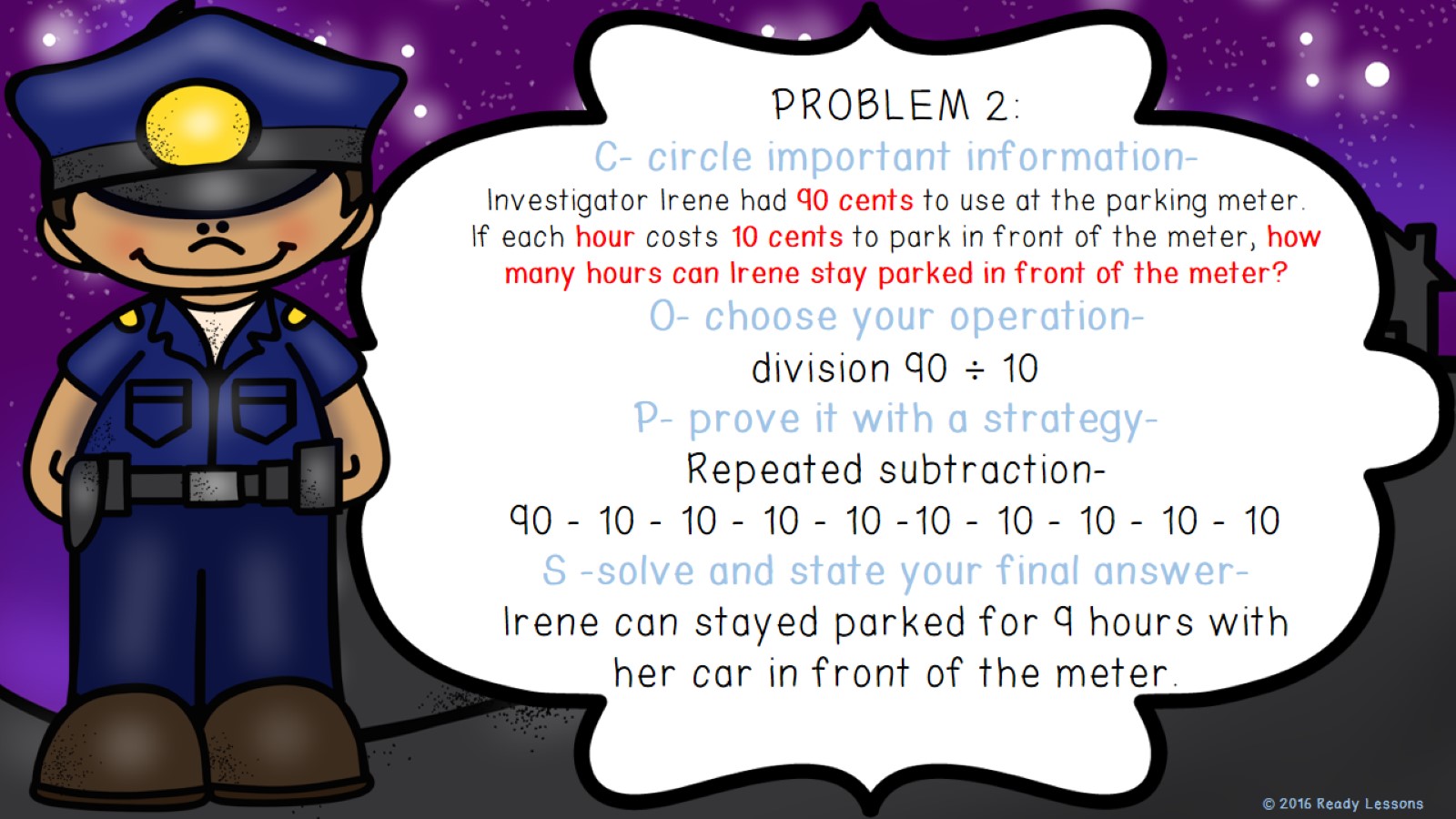 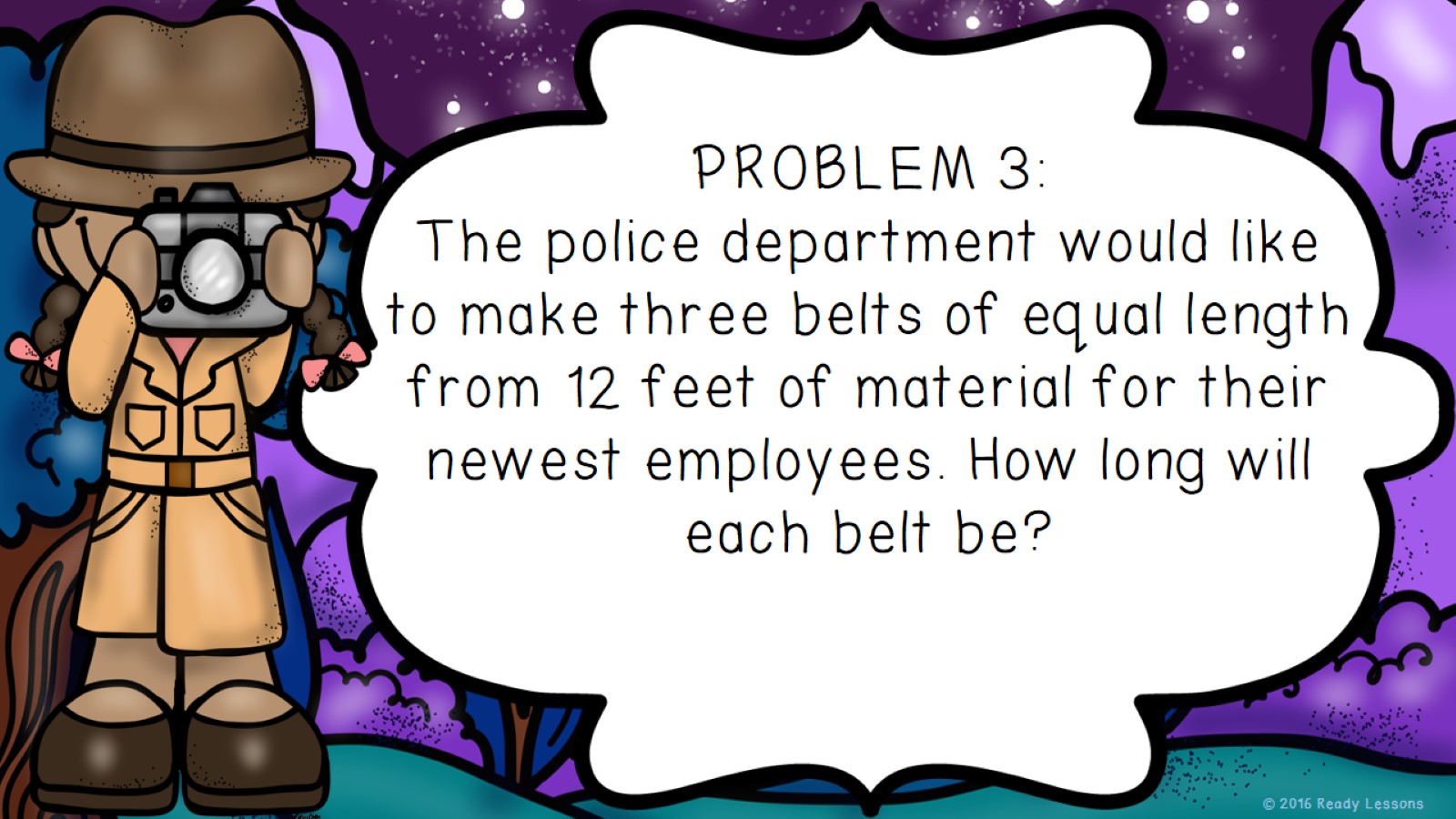 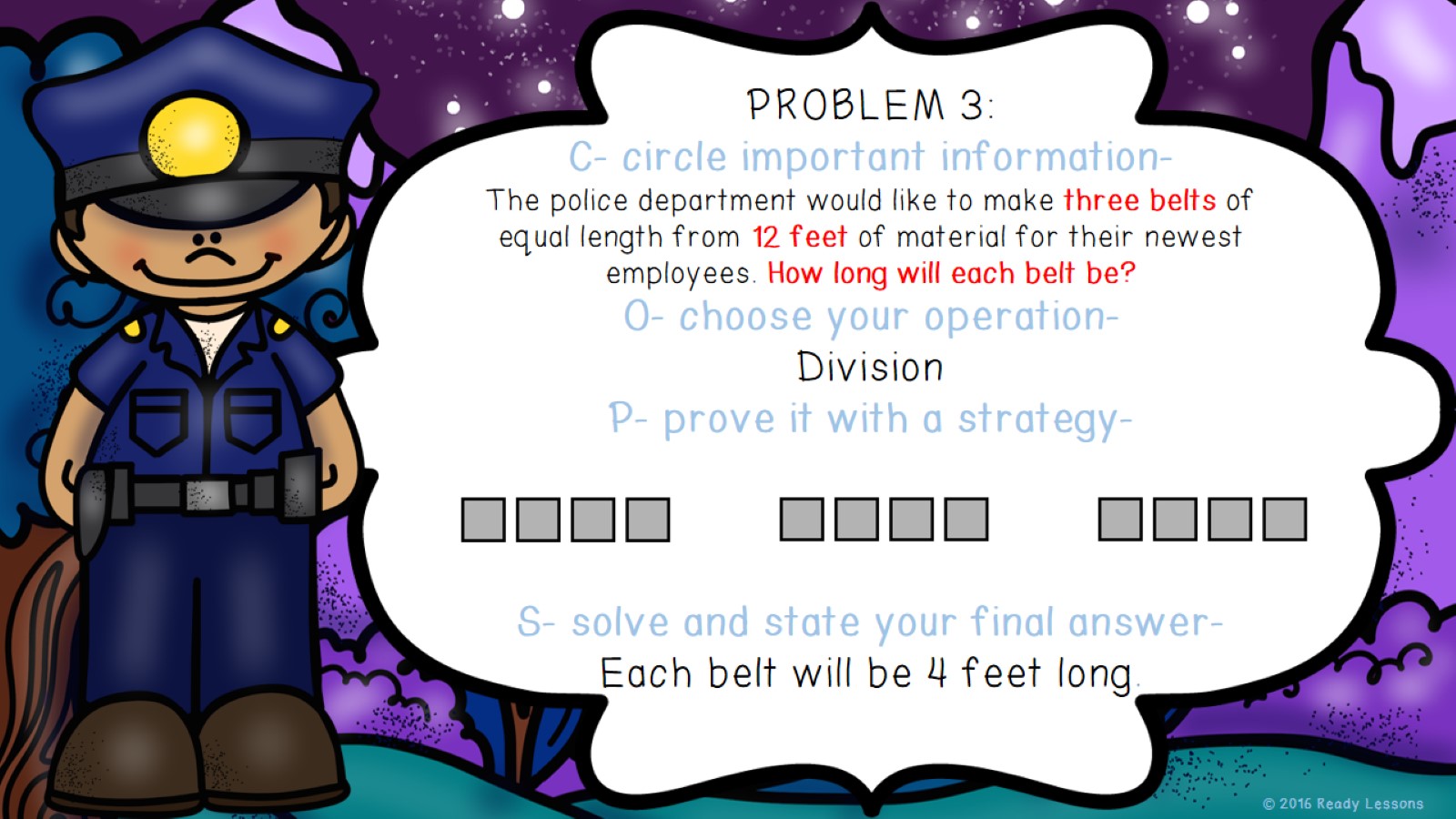 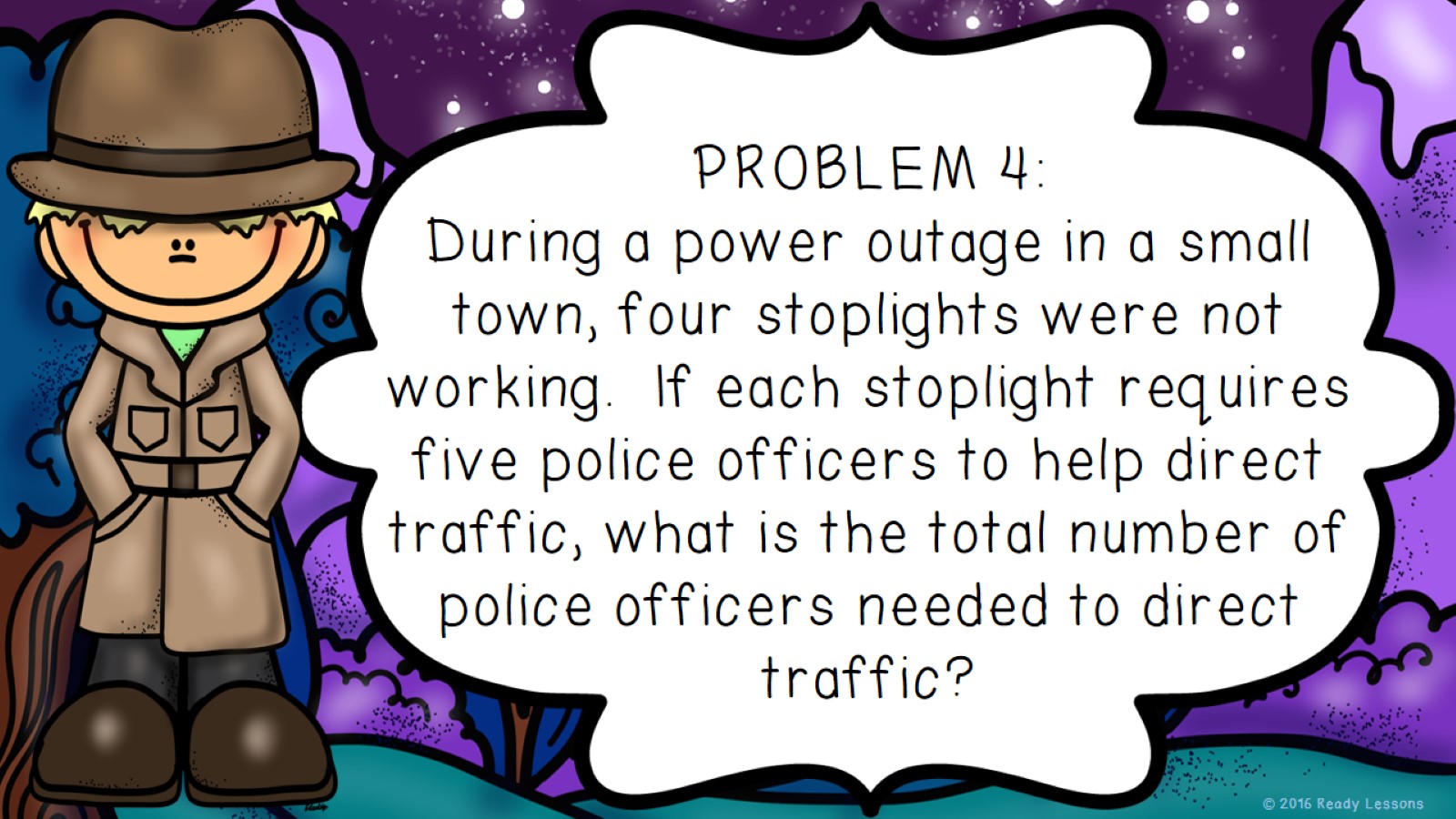 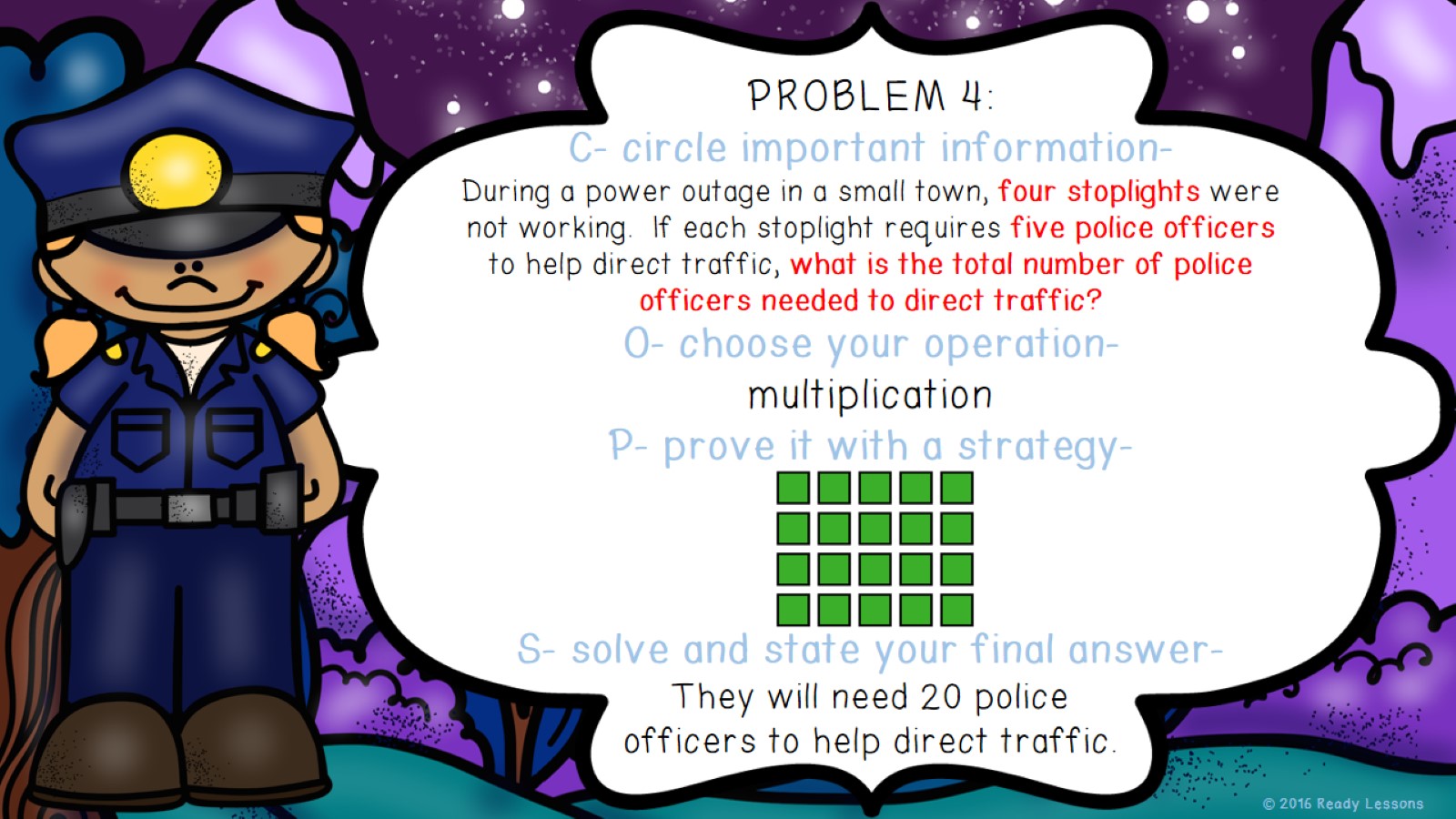 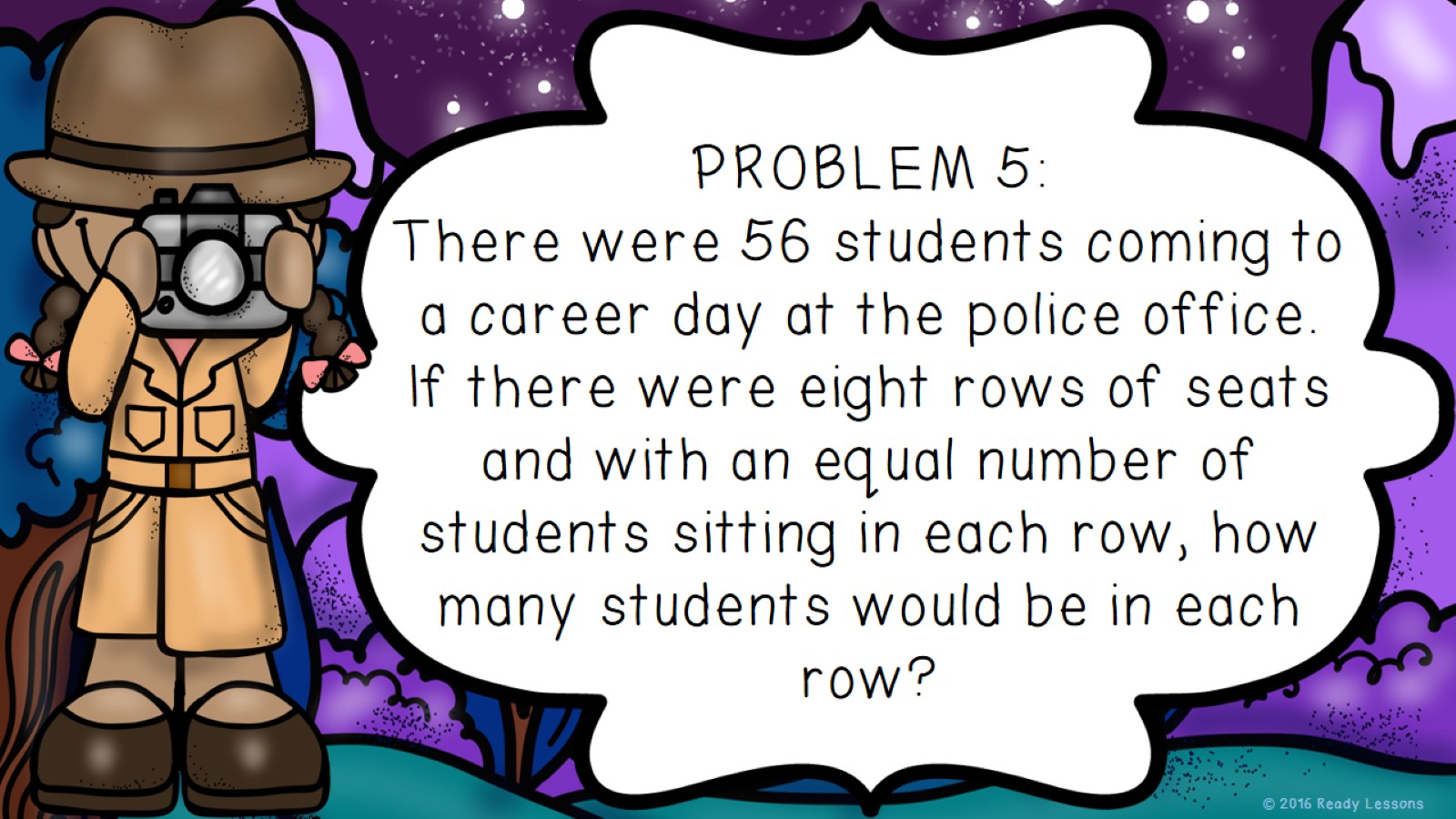 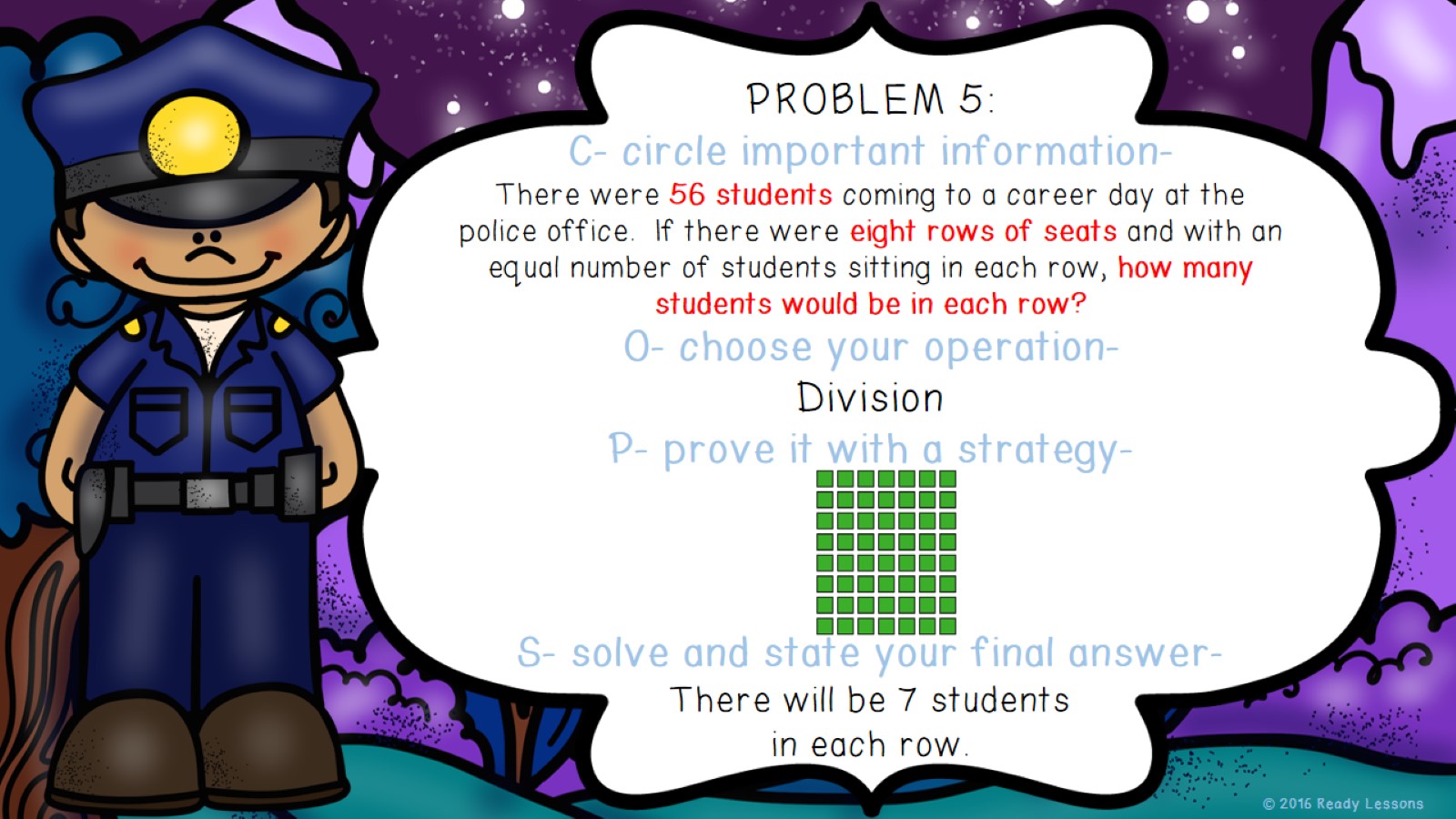 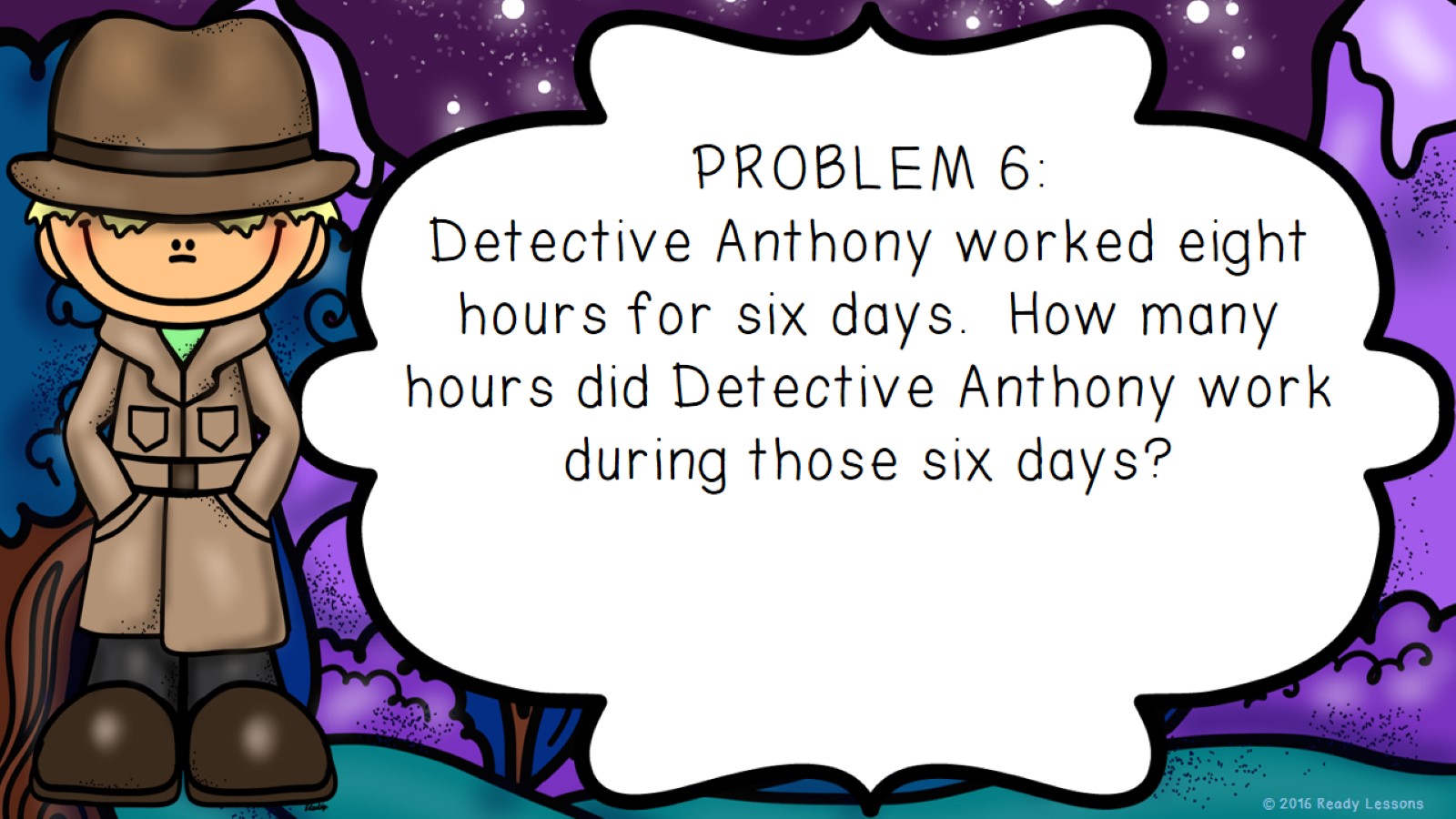 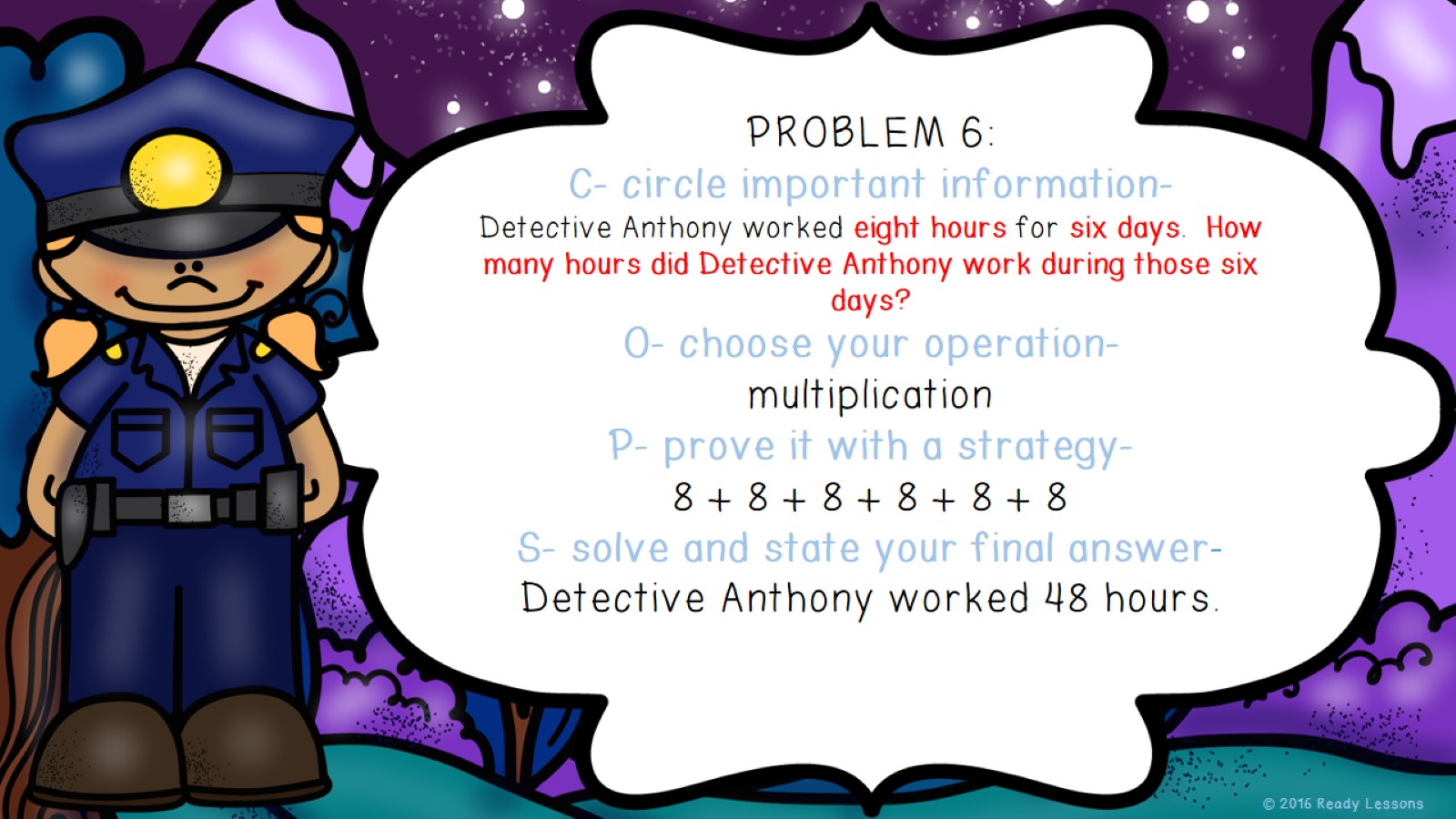 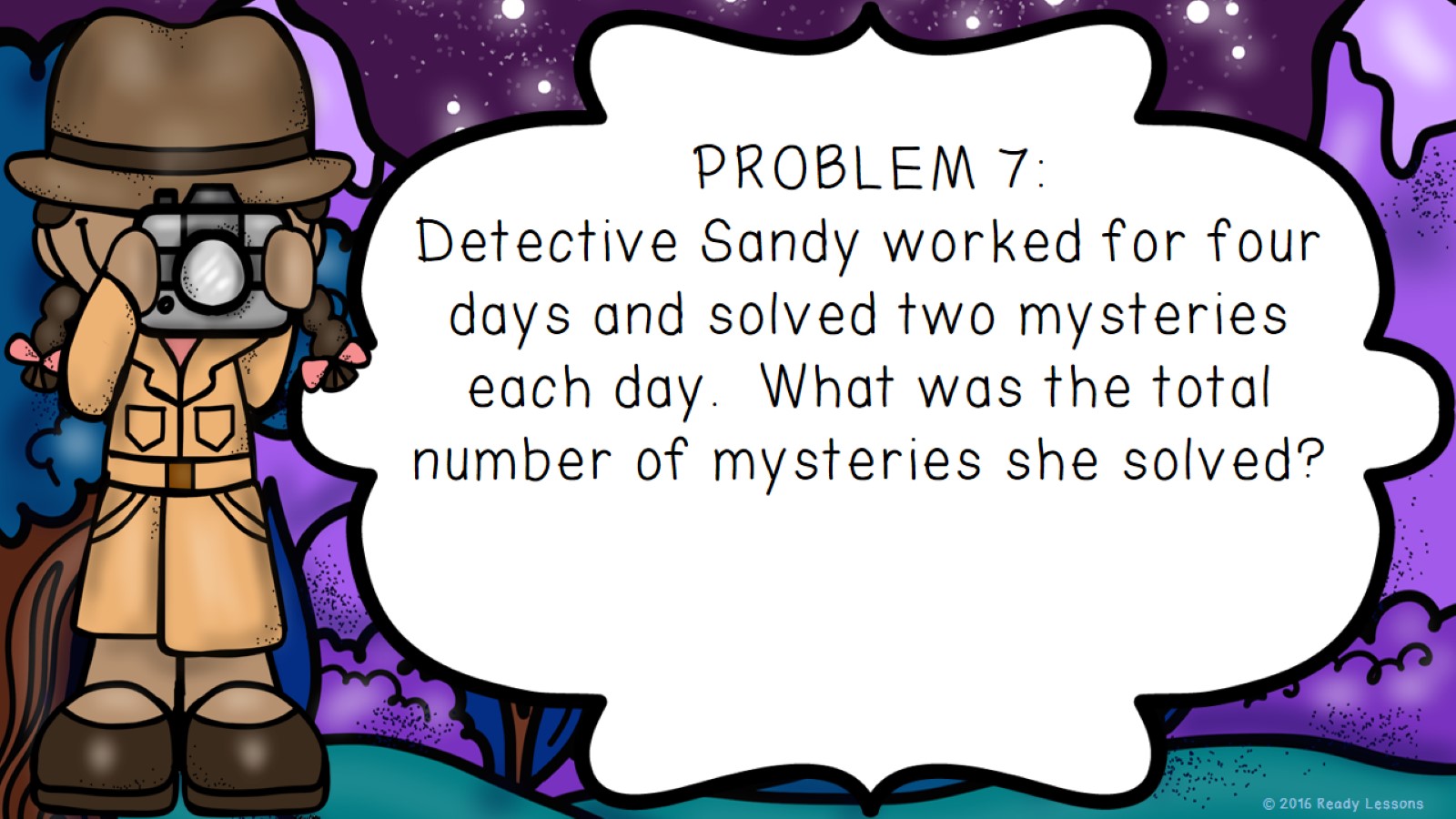 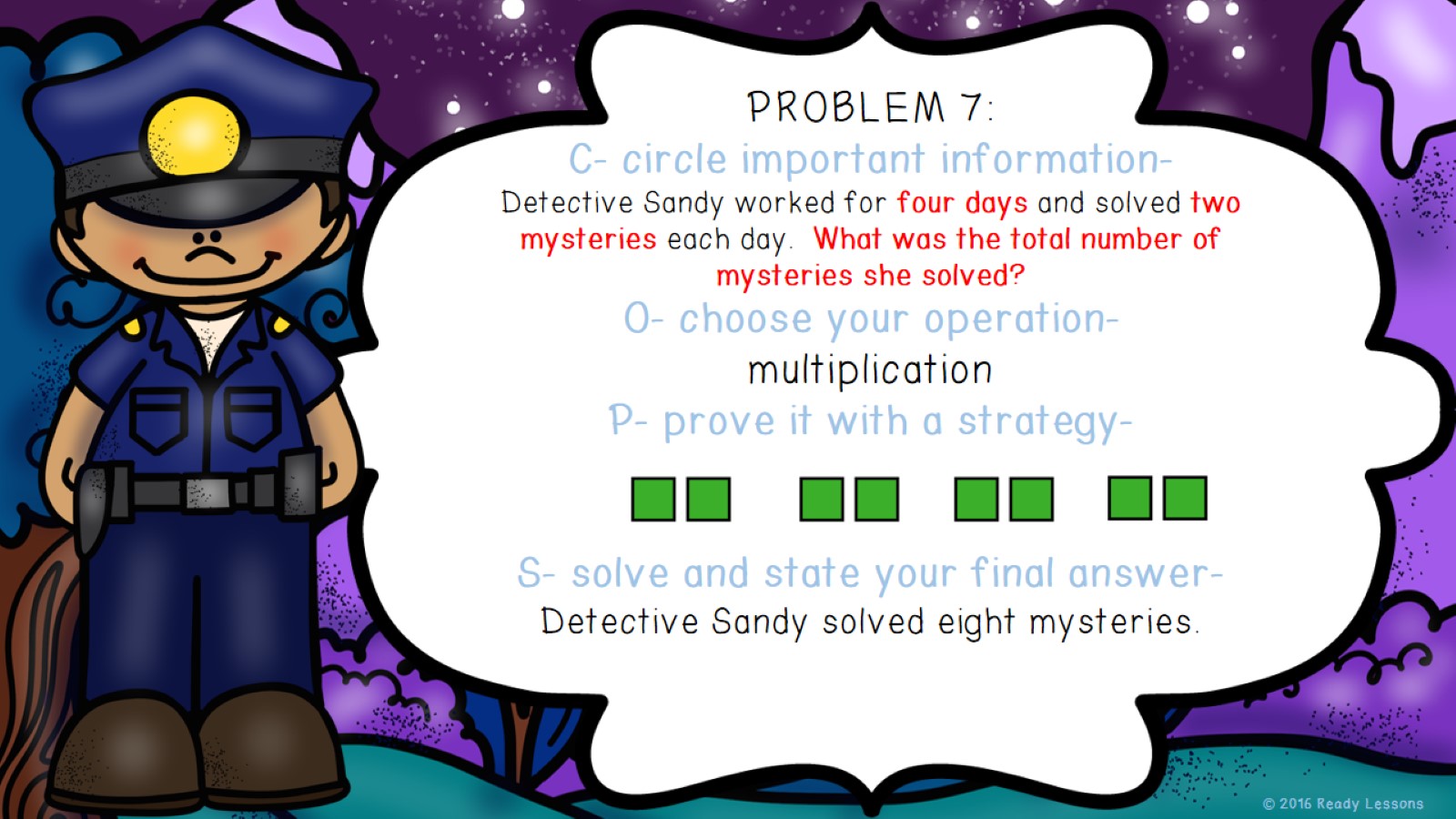 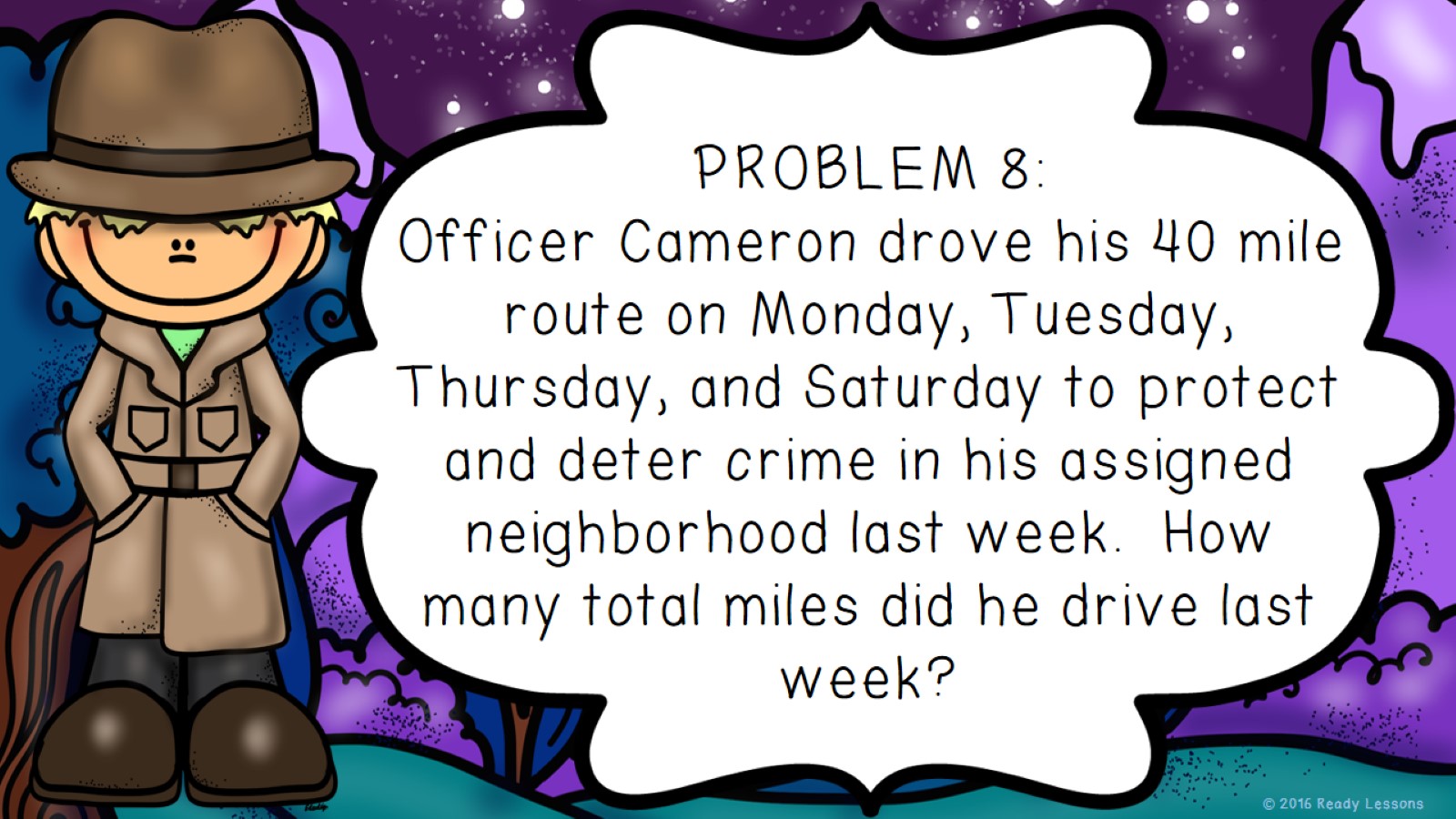 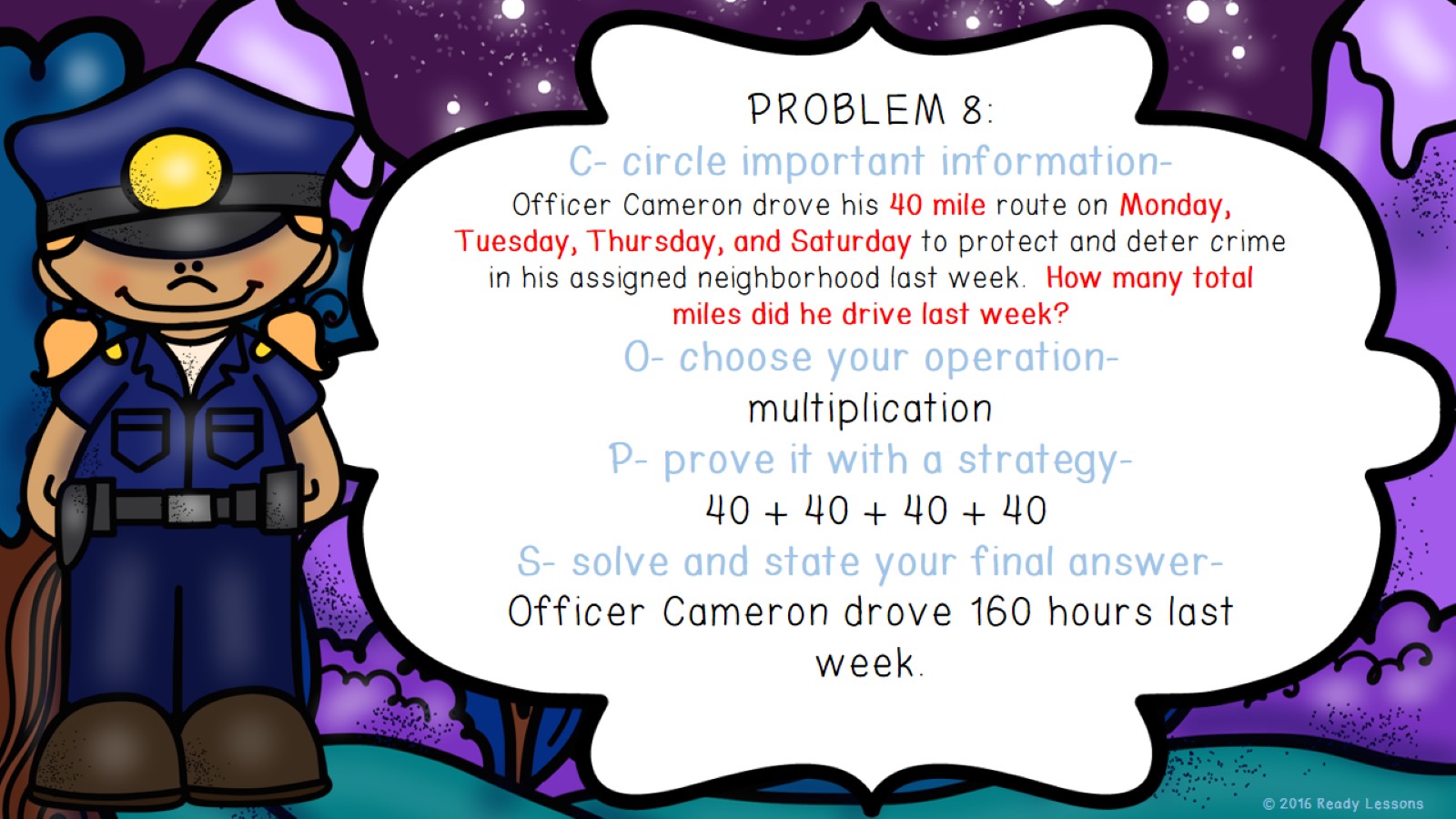 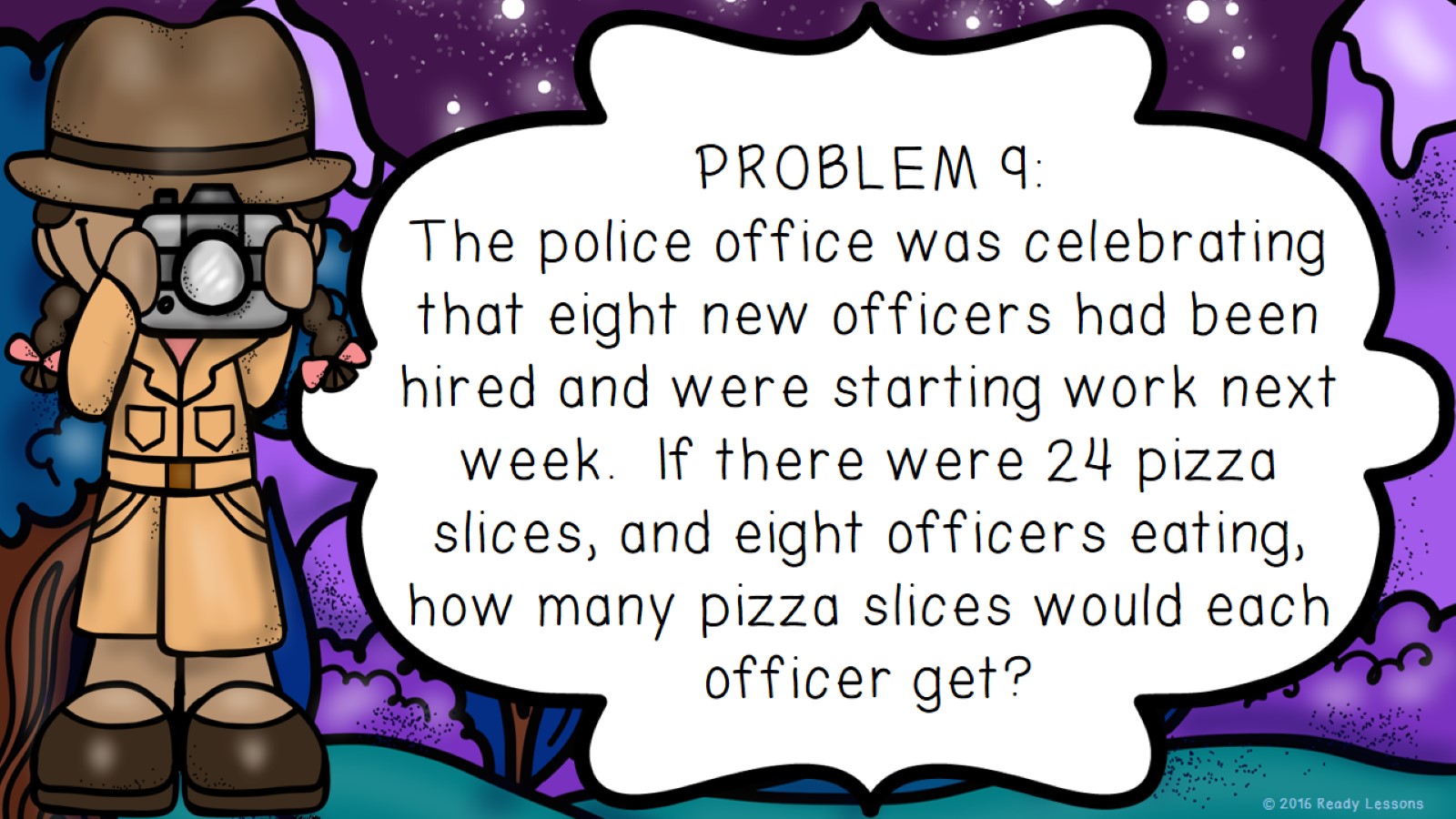 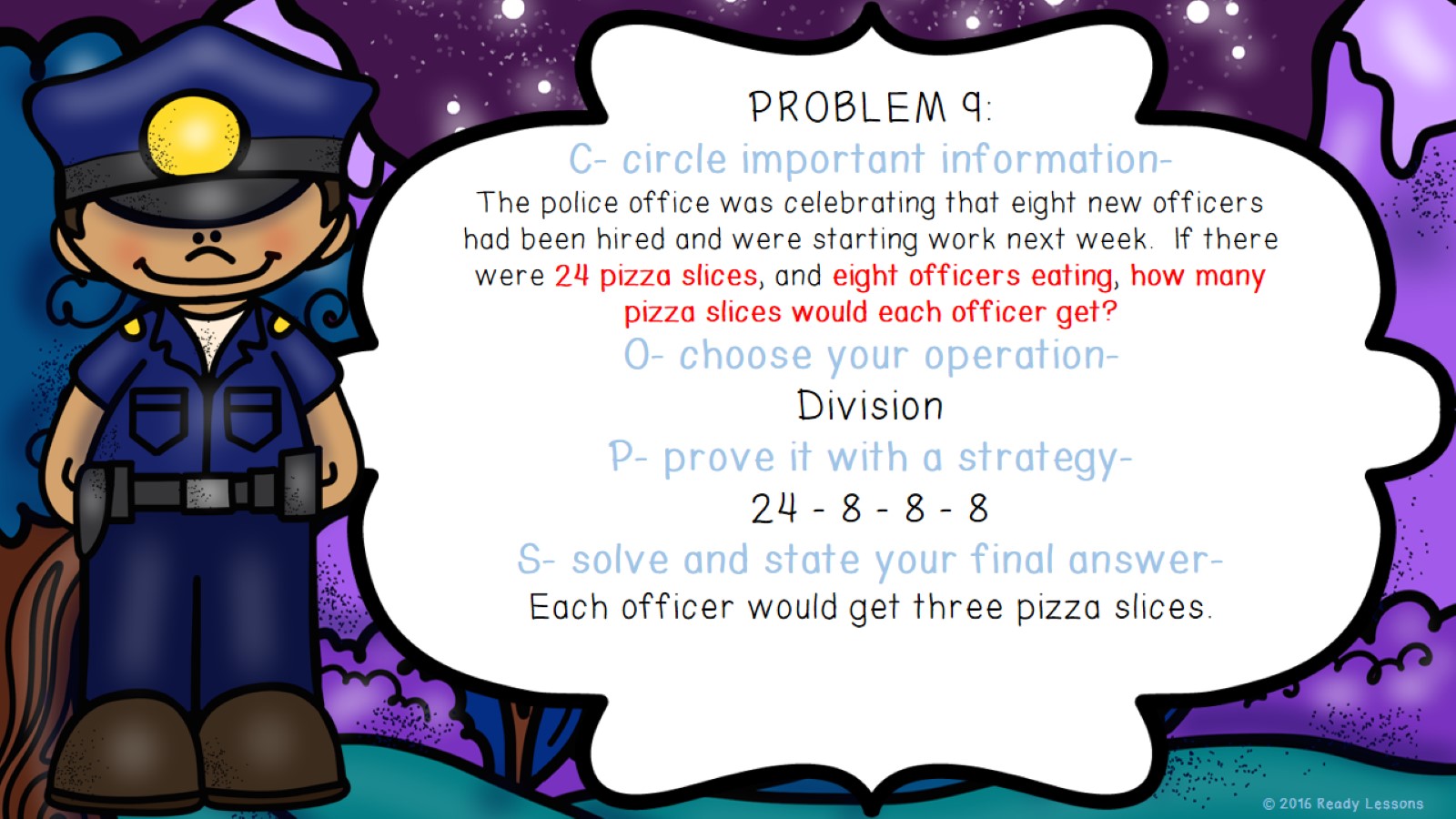 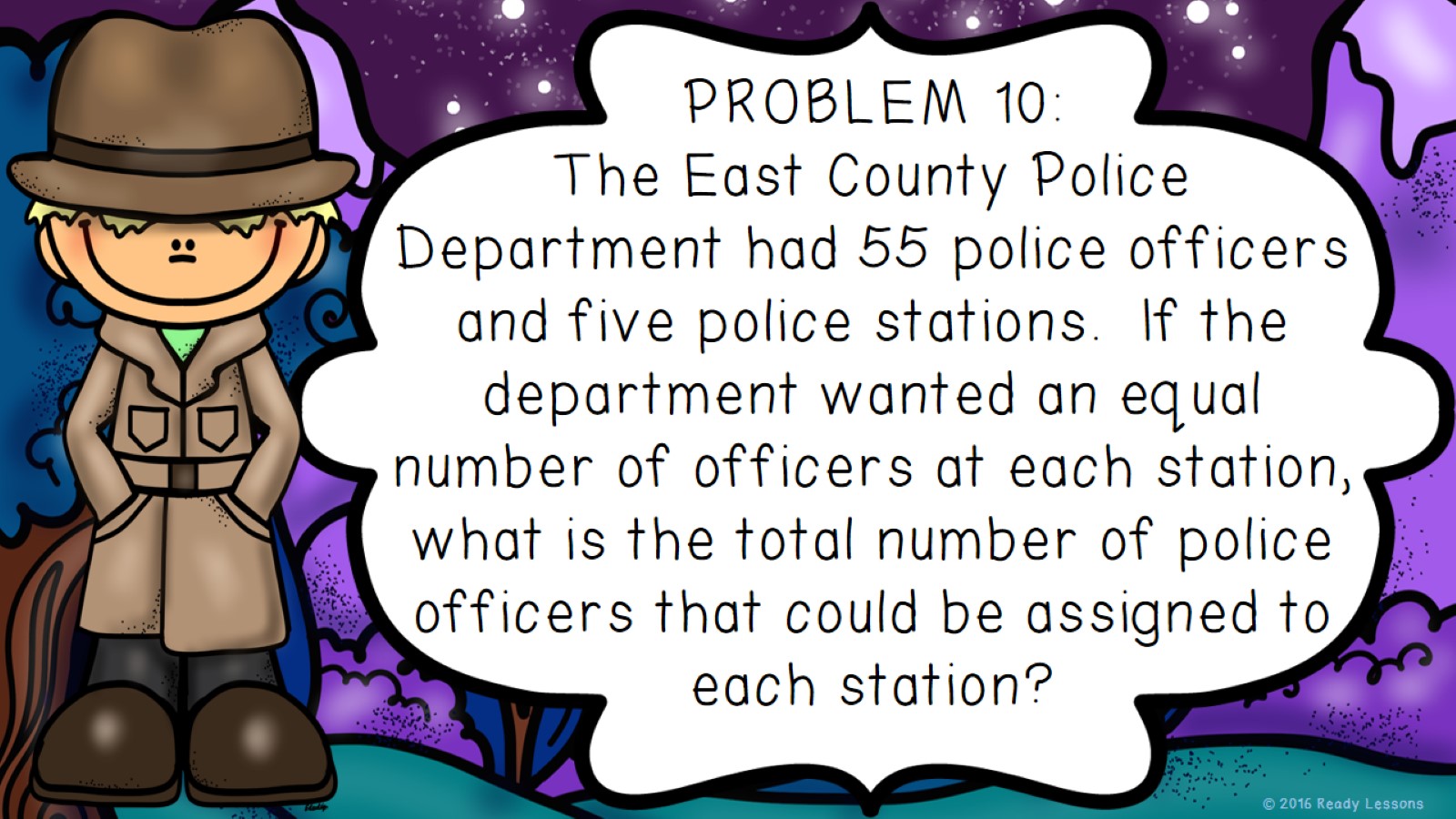 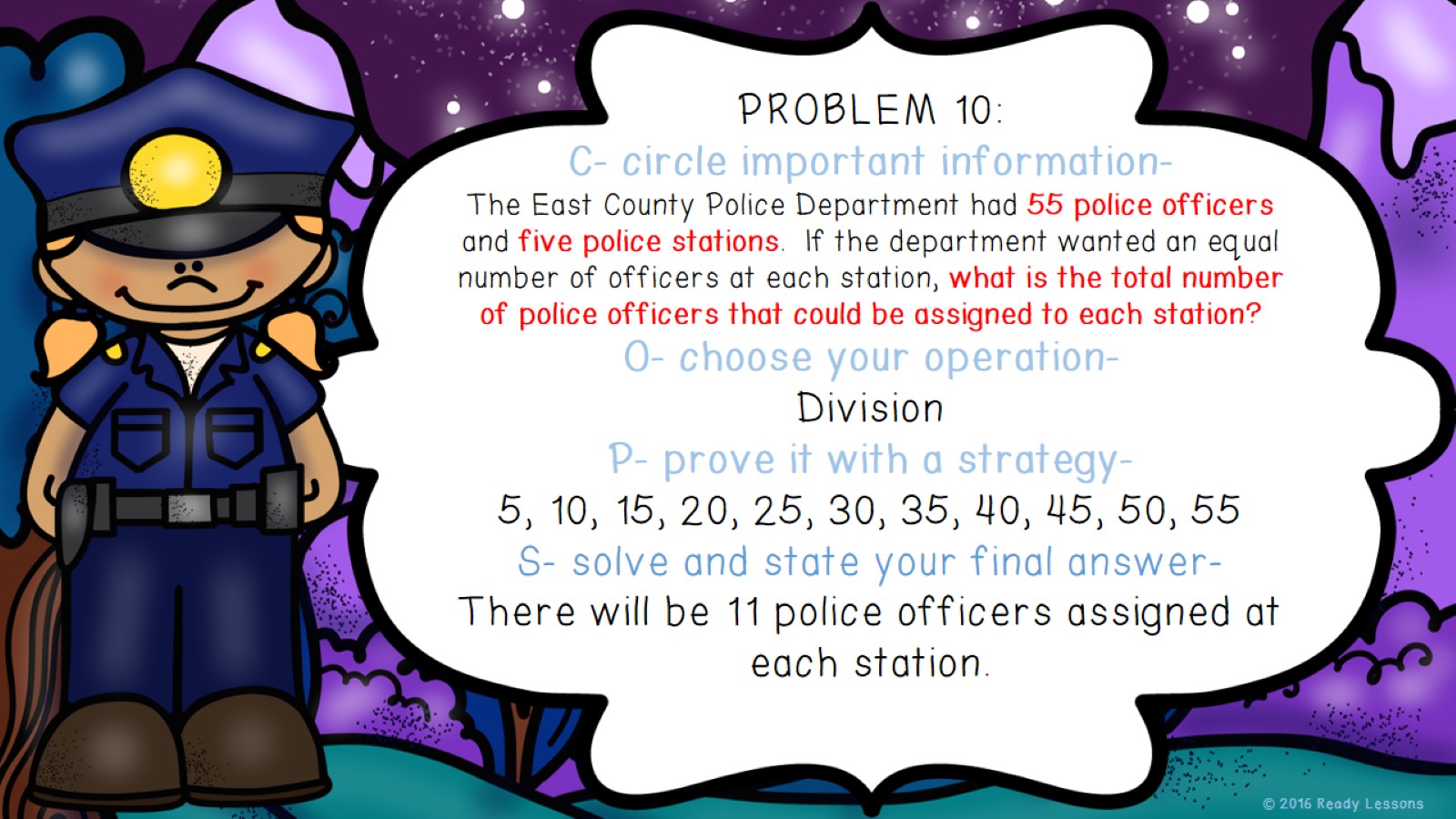 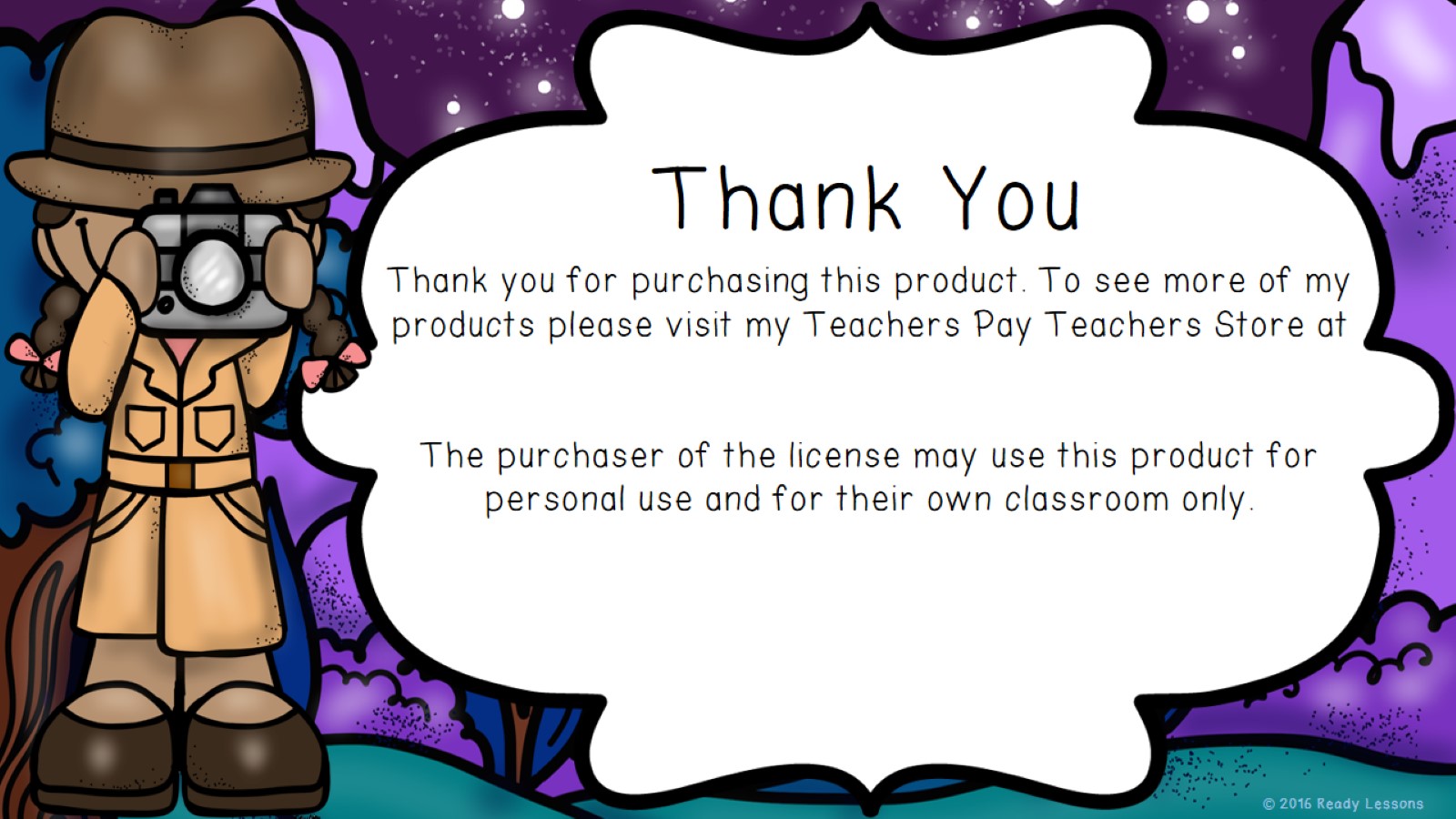 http://www.teacherspayteachers.com/Store/Ready-Lessons
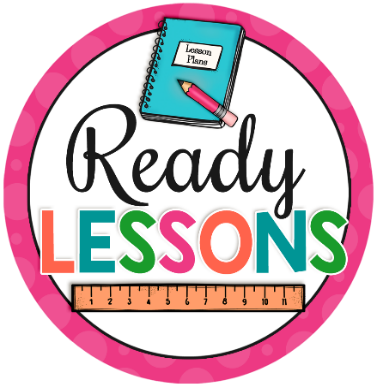 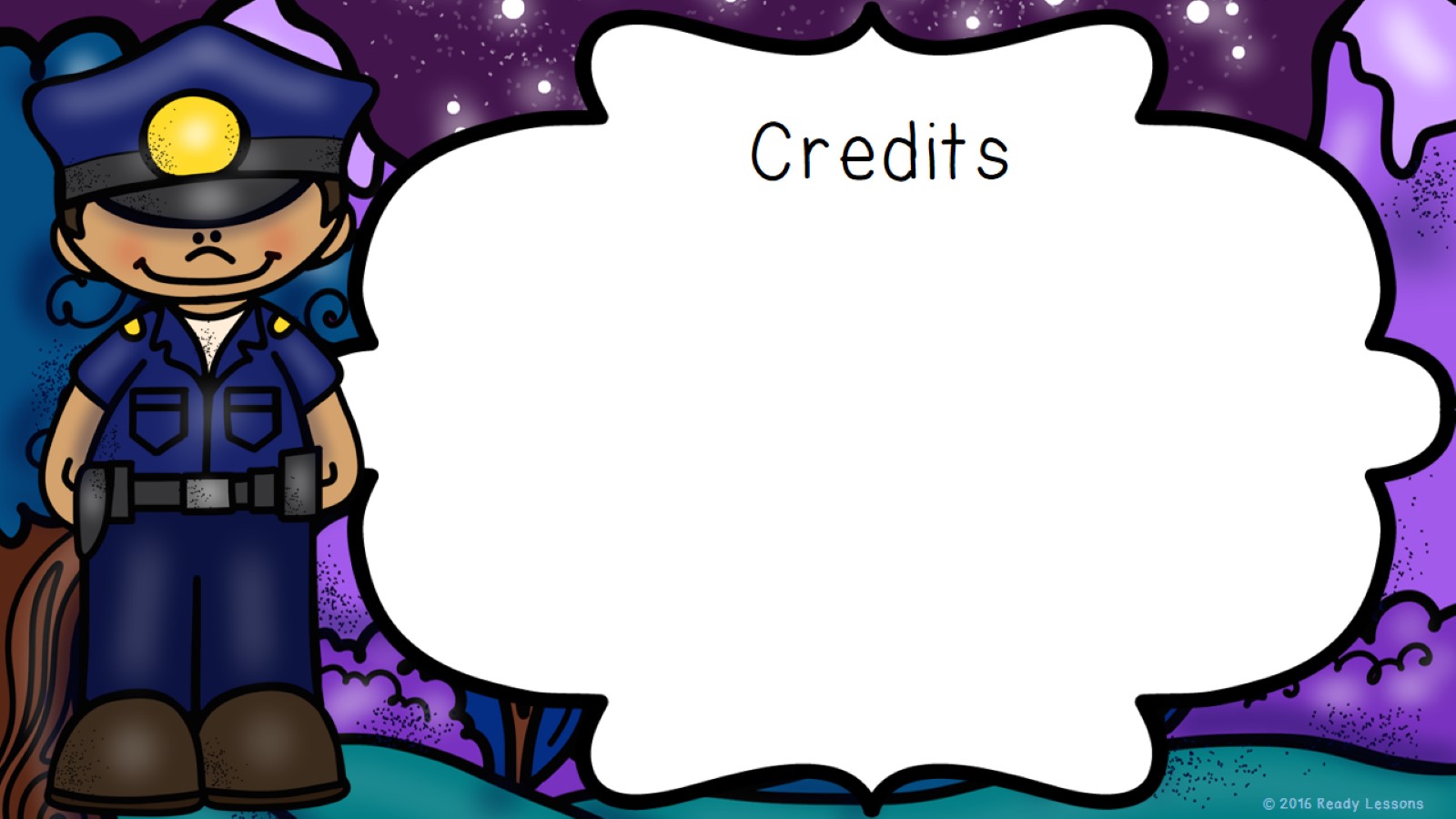 Educlips




http://www.edu-clips.com


I’m Lovin’ Lit




http://imlovinlit.com/
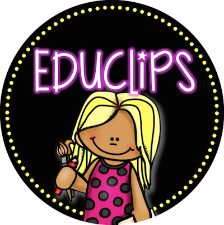 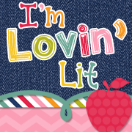